Педагогический вернисаж
Фото педагога
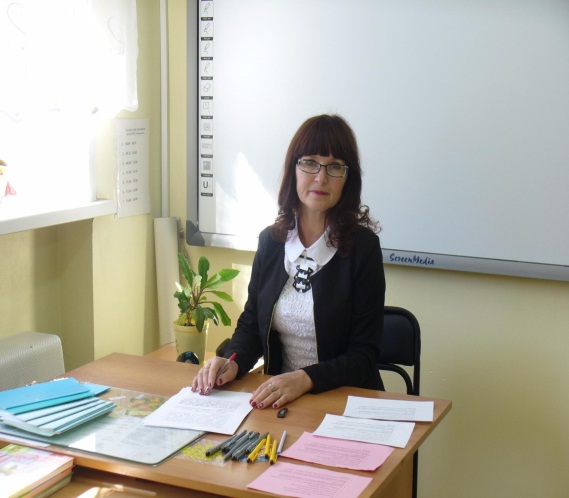 Крукова Любовь Юрьевна
Учитель начальных классов
Отделение МАОУ  «Голышмановская СОШ№1» «Голышмановская СКОШ №3»
 Мое педагогическое кредо: «Творить, пробовать, искать и развиваться»
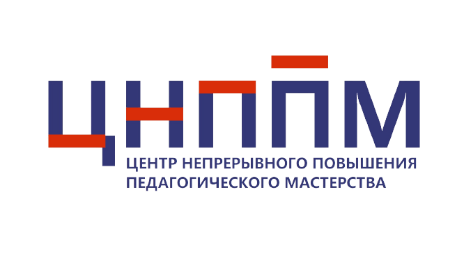 Рукодельная азбука
«Рукодельная азбука» -  развитие  тактильных ощущений, формирование умения конструировать и  распознавать буквы русского алфавита. 
Прямая цель - связать форму букв с их звучанием; 
косвенная – подготовка к письму. 
Азбука - раскраска развивает зрительное восприятие, внимание, знание цветовой гаммы, координацию и моторику руки, соотнесение и дифференциация печатных и письменных букв.
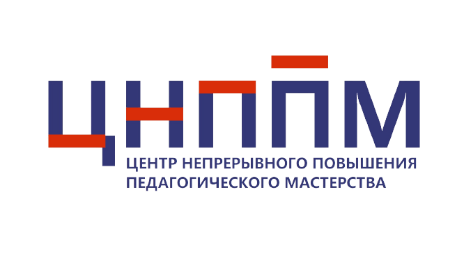 Применение на уроке
Предмет: Чтение
Класс:1б
Тема: Звук и буква Вв.
Этап урока: объяснение нового материала

Необходимые материалы: листы -раскраска с заданиями, вата, клей - карандаш, влажные салфетки, зеленый карандаш
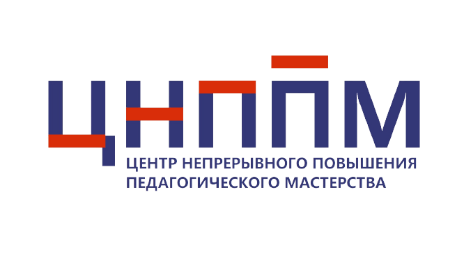 Применение на уроке
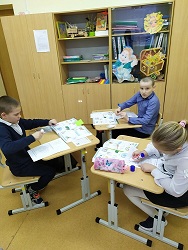 Фото 1
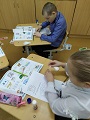 Фото 2
Фото 4
Фото 3
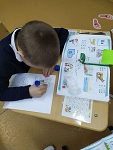 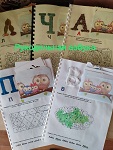 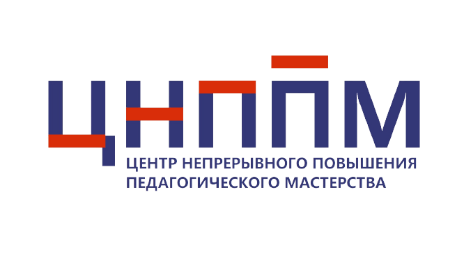